The 2023 Curriculum Frameworks for  Comprehensive Health and Physical Education Frameworks
Sarah Benes
Holly Alperin
Anne DeMallie
Kristen McKinnon
Today’s Session
Agenda
Purposes
Give you a sense of the revisions’ scope and public sentiment toward them
Hear your recommendations for supporting implementation
Provide guidance on Opt Out state law
Future opportunities
Presentation (30m)
Small-group discussions (20m)
Whole-group debrief (10m)
Opt out guidance (10 min)
Questions/closing (5 min)
The 2018–2023 Review and Revision Process
Scope of the Work and Public Response
Approach to Revisions
Touchstones
Goals
Build upon the foundation of the first Comprehensive Health Framework
Add detail and attention to critical skills of physical and health education
Link student well-being, school performance, and community & family involvement
Shifts to practices
Currency and relevancy
Enhance physical education
Add social and emotional learning
Focus on equity
Review & Revision Process
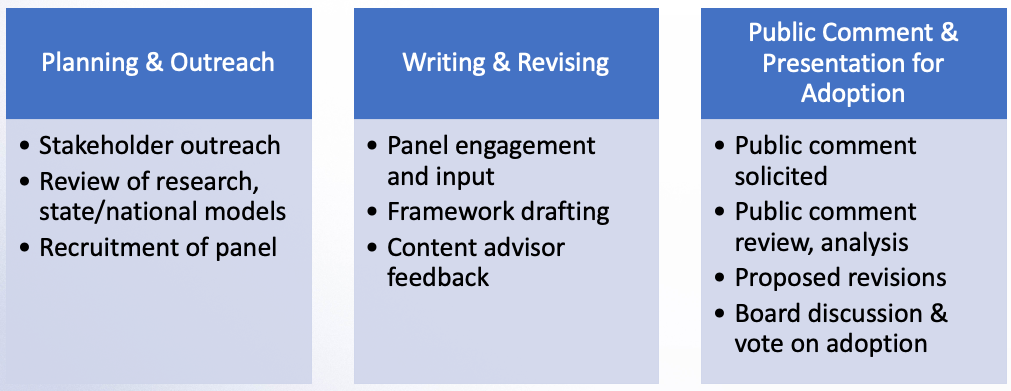 Shifts in Revised Frameworks
Stronger emphasis on practices
Explicit representation and integration of physical education (PE)
Articulation of social and emotional competencies that can apply across school curriculum & content areas
Updates to reflect current & ever-changing influences on health (including technology, media & social media)
Increased focus & emphasis on equity
Updated guiding principles to encourage a Whole School, Whole Community, Whole Child approach
Practices
Practice 1: Decision-making and Problem-solving. Make health-promoting, informed, responsible decisions and solve problems in a variety of health-related situations.
Practice 2: Self-management and Goal Setting. Set goals, engage in health-promoting behaviors, and avoid risky behaviors.
Practice 3: Social Awareness, Relationship, and Communication Skills. Enhance relationships, personal health, and the health of others through social awareness and effective communication.
Practice 4: Movement Skills. Demonstrate competence in, and knowledge of, a variety of movement concepts, principles, motor skills, and physical fitness components in order to engage in purposeful and health-promoting physical activity, including sports and games.
Practices
Practice 5: Self-awareness and Analyzing Influences. Examine how emotions, thoughts, needs, values, beliefs, and other factors (both internal and external) influence behaviors and articulate how these influences impact health behavior and outcomes.
Practice 6: Information and Resource Seeking. Access, evaluate, and use valid and reliable health information, products, services, and related resources.
Practice 7: Self-Advocacy and Health Promotion. Promote personal, family, and community health and well-being.
Topics
Healthy Relationships [HR]
Mental and Emotional Health [MH]
Nutrition and Balanced Eating [NE]
Personal Safety [PS]
Physical Activity and Fitness [PF]
Physical Health and Hygiene [PH]
Public, Community, and Environmental Health [CE]
Sexual Health [SH]
Substance Use and Misuse [SU]
Sample Public Comment Responses
Sample ESE Responses to Public Comment
Sample ESE Responses to Public Comment
Sample ESE Responses to Public Comment
Sample ESE Responses to Public Comment
Sample ESE Responses to Public Comment
Discussion
In the next 20 minutes…
Identify opportunities for action and areas of need related to implementing the revised framework in your districts.
Discuss ways in which ESE might support your implementation of the frameworks?

Record the group’s thoughts on the padlet and be prepared to share with the larger group (if time).
Opt out law guidance
G.L. c. 71, § 32A Parental Notification Law

DESE Advisory Opinion on the Parental Notification Law

603 CMR 5.00: Dispute Resolution under Parental Notification Law
No Change
Safe & Supportive Schools
State laws and regulations require that public schools:

"...shall, through their curricula, encourage respect for the human and civil rights of all individuals regardless of race, color, sex, gender identity, religion, national origin or sexual orientation.” (MGL Ch. 76, Sec. 5) 
“…do not discriminate against students on the basis of race, color, sex, gender identity, religion, national origin, or sexual orientation, and that all students have equal rights of access and equal enjoyment of the opportunities, advantages, privileges and courses of study at such schools.” (603 CMR 26.00)
https://www.doe.mass.edu/lawsregs/603cmr26.html?section=all
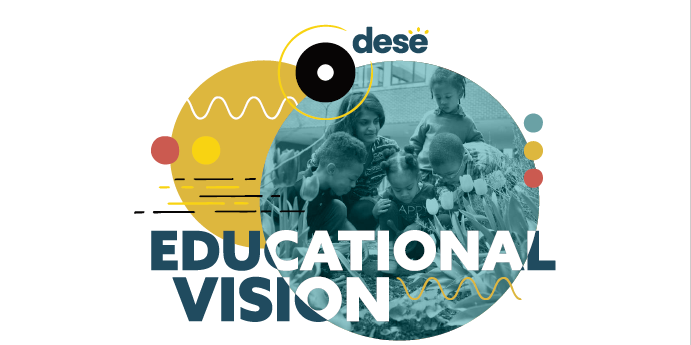 Safe & Supportive Schools
All students in Massachusetts, particularly students from historically underserved groups and communities, will have equitable opportunities to excel in all content areas across all grades. Culturally and linguistically sustaining classroom and school practices will support students to thrive by creating affirming environments where students have a sense of belonging, engage in deeper learning, and are held to high expectations with targeted support.
Safe & Supportive Schools
Resources and Training/TA Opportunities:

Safe and Supportive Schools webpage (https://www.doe.mass.edu/sfs/safety/)

Safe Schools Program for LGBTQ Students (https://www.doe.mass.edu/sfs/lgbtq/)
Future Opportunities
Spring 2024: 
Half or full day trainings for implementation support around key elements of the framework:
Unpacking standards
Curriculum selection, revision, or adaptation
Best practices in topic areas & in practices 
Equity & meeting the needs of diverse learners
Community engagement
Future Opportunities
Summer 2024: 
Week-long summer institutes
In-depth guidance on best practices in health education, physical education and social emotional learning
Comprehensive guidance and training in key framework topics and high quality instructional materials
We’re Hiring!
Join the DESE STEM Team! 
Are you passionate about improving Comprehensive Health and Physical Education (CHPE) teaching and learning for all students? Do you want to be part of a high impact, equity-driven team? Apply to join DESE’s STEM Team! 
DESE seeks an individual who has deep knowledge and understanding of the PK-12 education of health and physical education disciplines; has experience successfully managing various projects and initiatives to meet ambitious outcome goals; and can lead with equity first. The CHPE Content Support Lead is a critical position responsible for the development of and support for the implementation of the CHPE Curriculum Frameworks and resources. 
If this sounds like the type of work, you would like to be a part of – we’d love to have you apply to join our team! Apply on MassCareers Today. First consideration will be given to those who apply in the first 2 weeks of posting. Please reach out to Anne DeMallie [Anne.F.DeMallie@mass.gov] with any questions.
Thank you!
instructionalsupport@mass.gov